Operating System BCA-IV SEMScheduling Algorithms
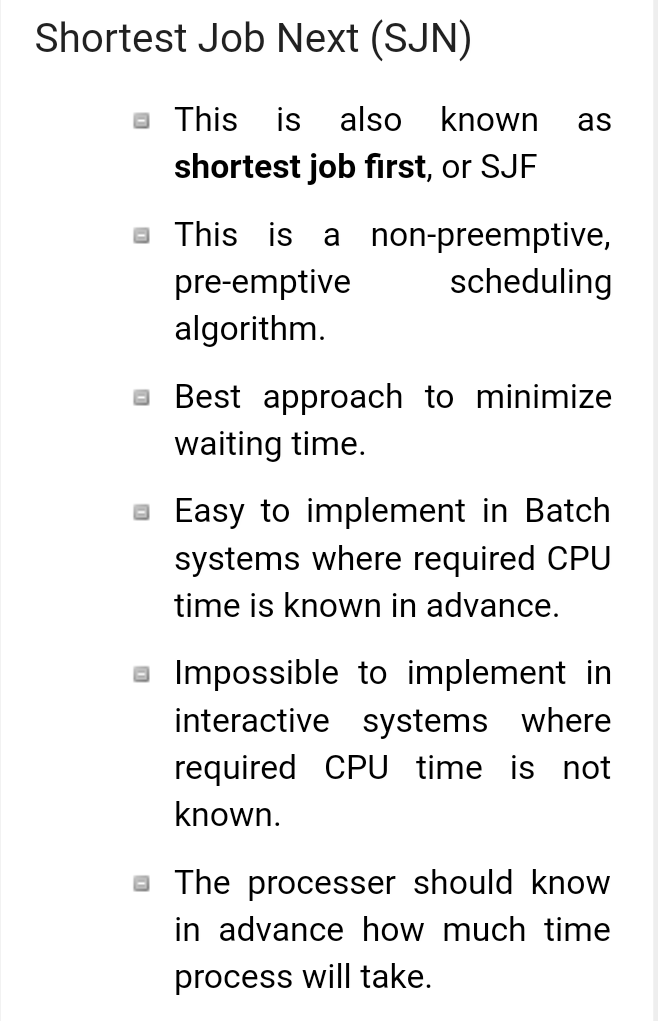 2
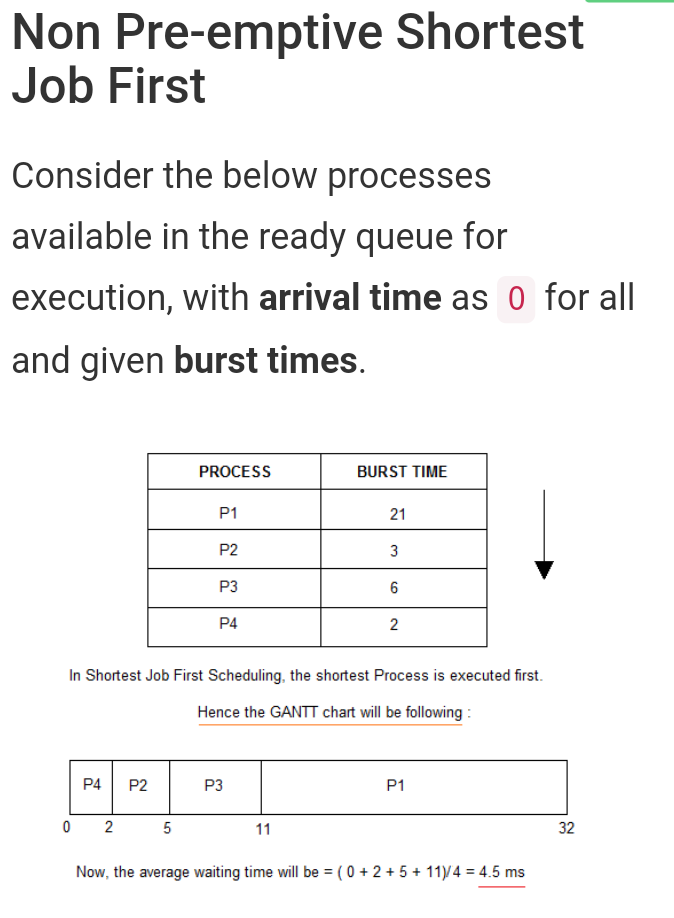 3